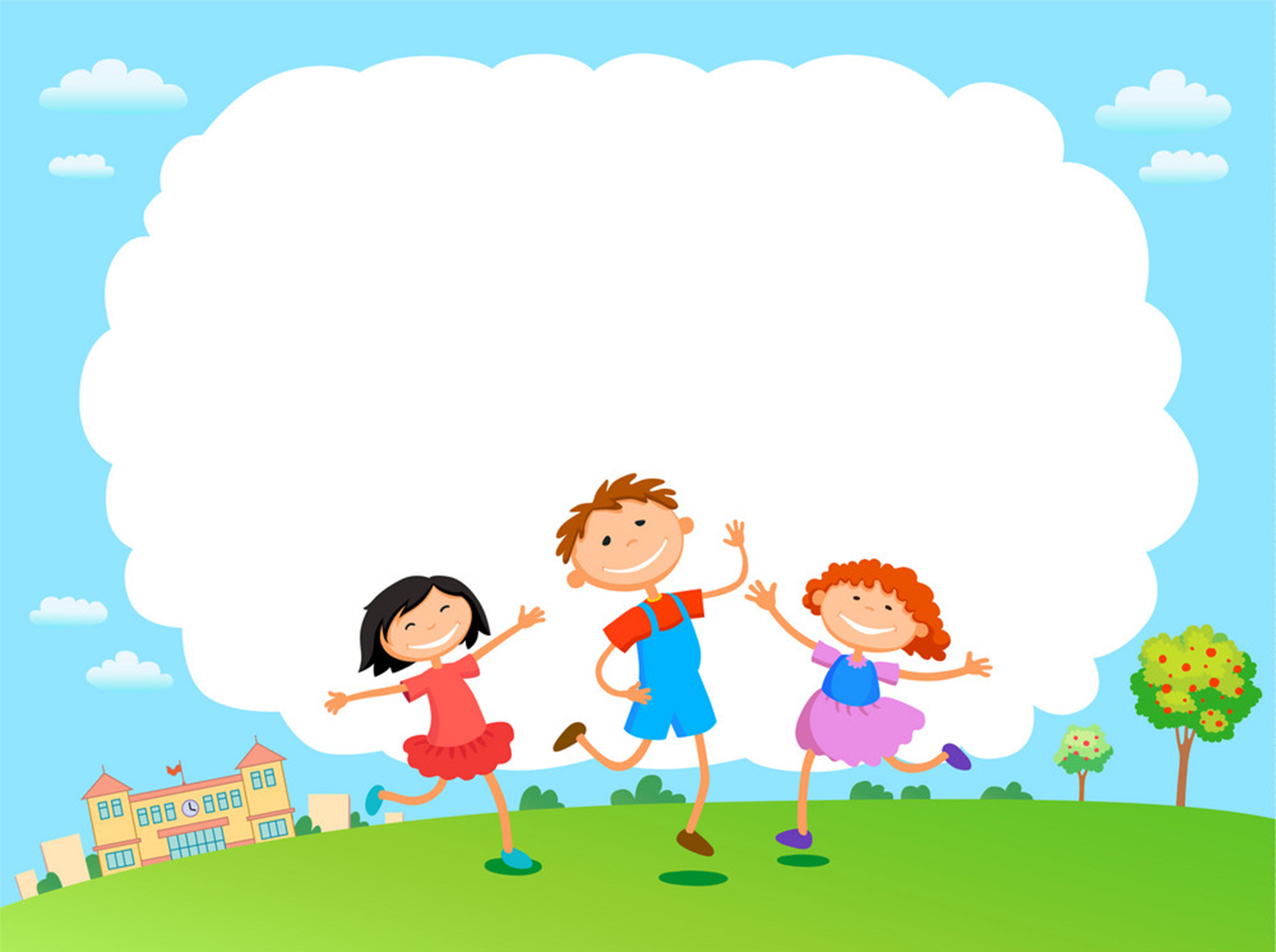 CHÀO MỪNG CÁC CON
ĐẾN VỚI TIẾT KỂ CHUYỆN
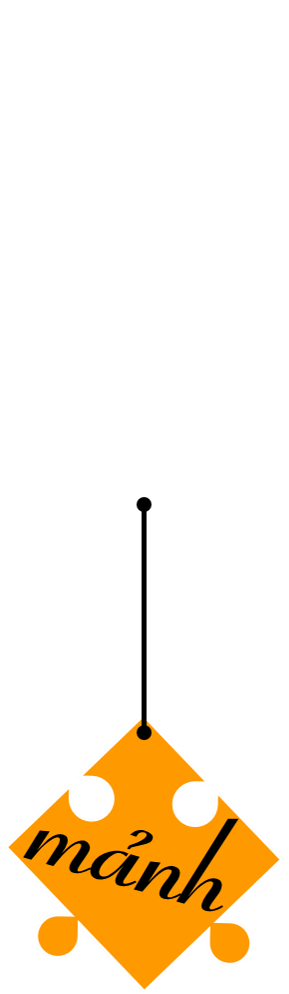 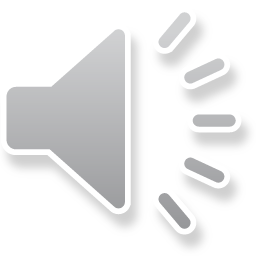 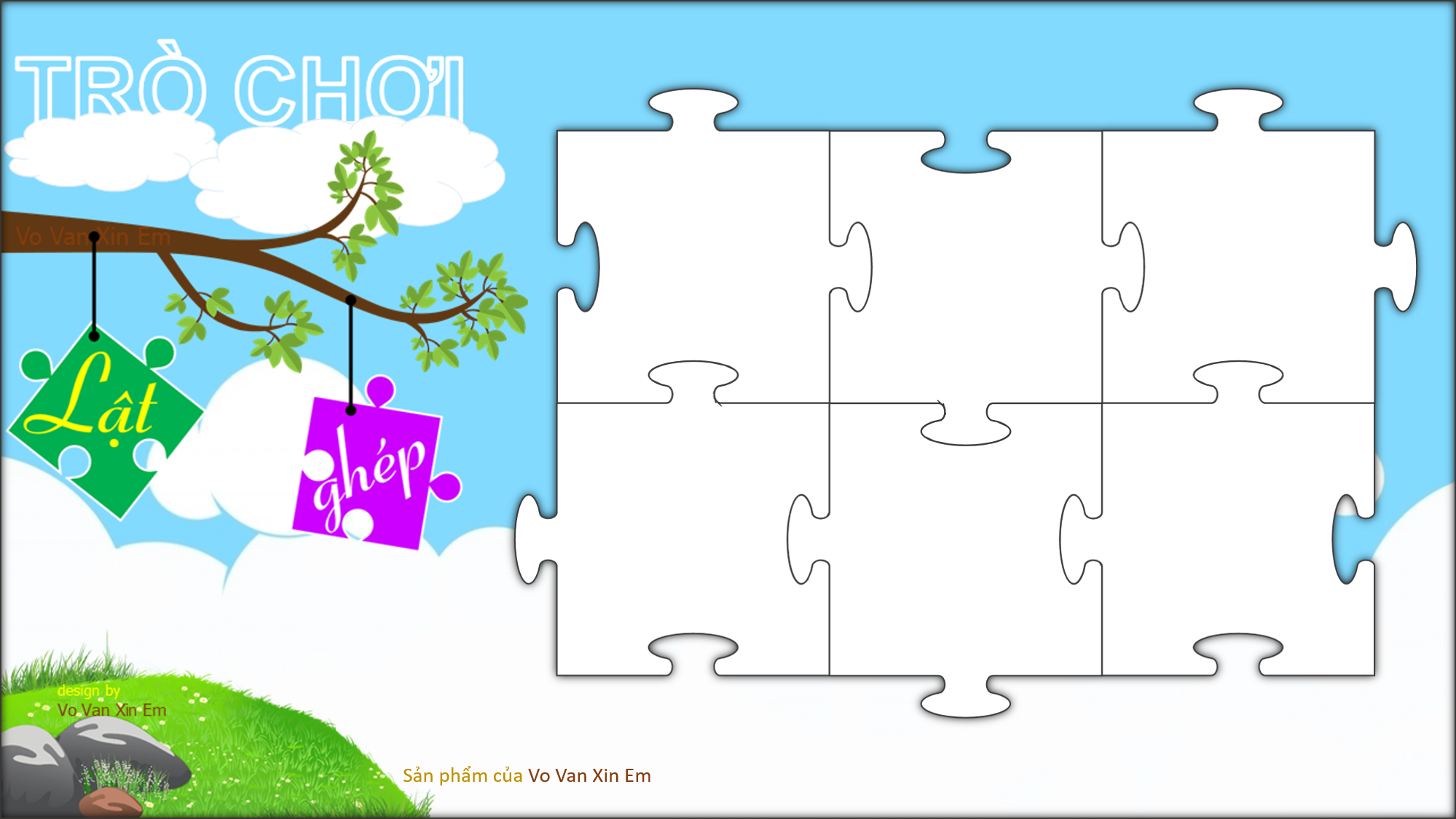 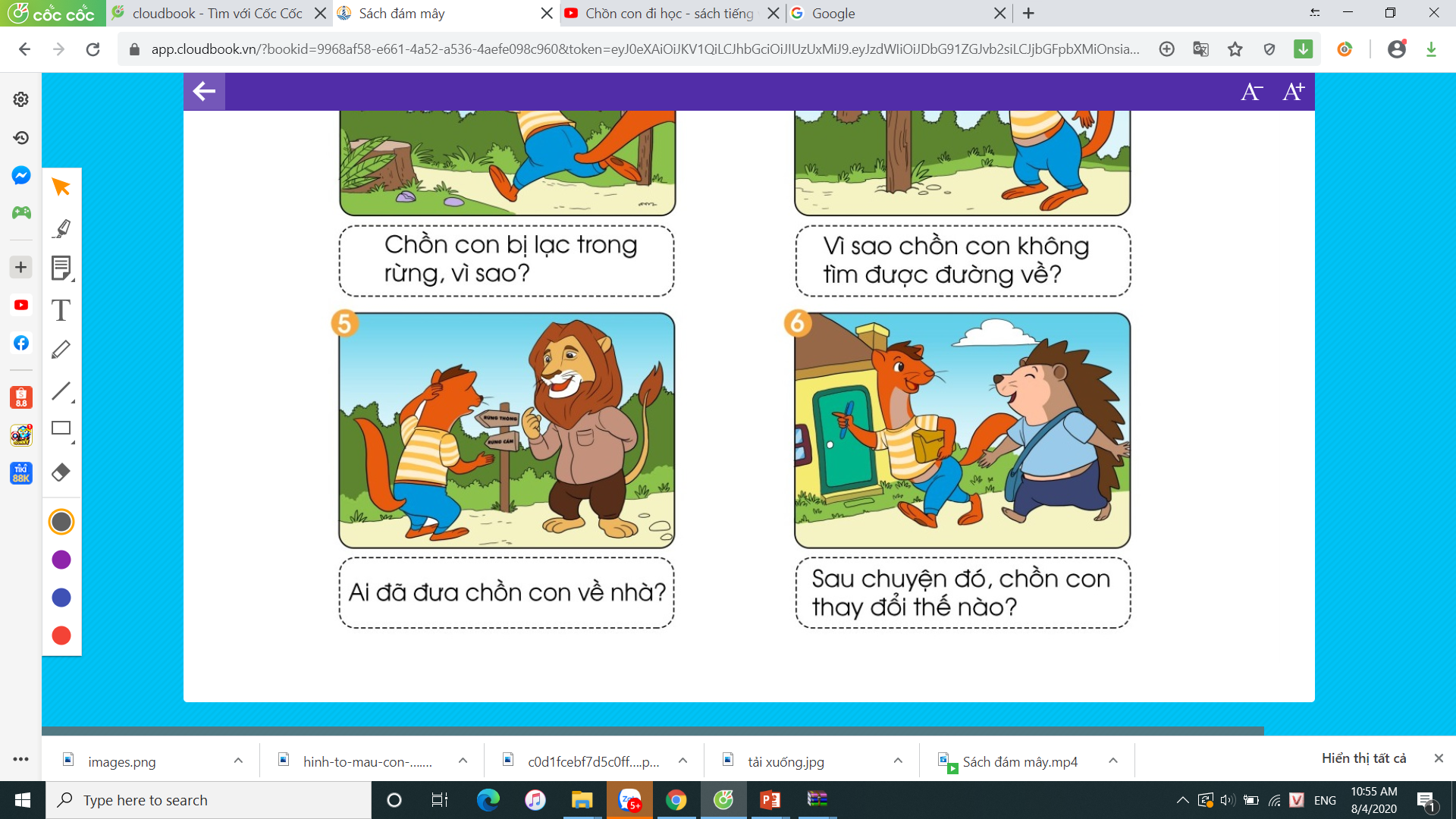 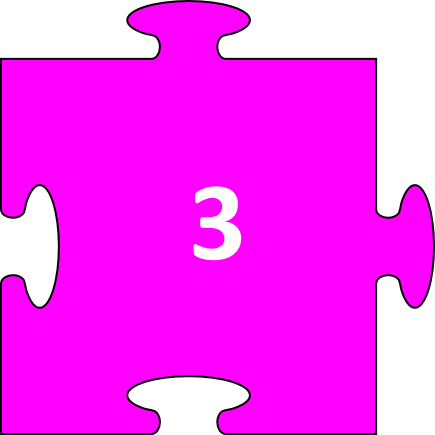 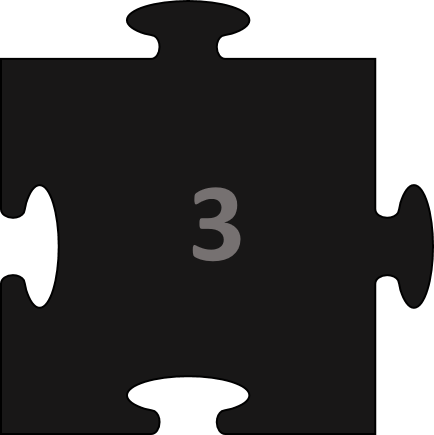 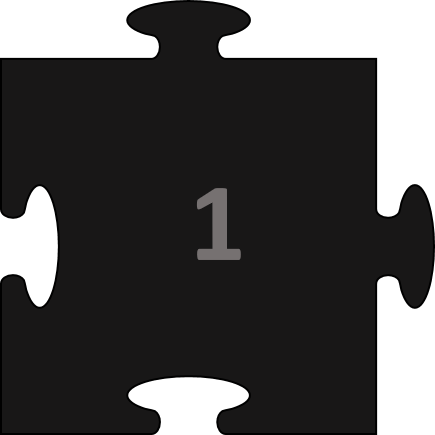 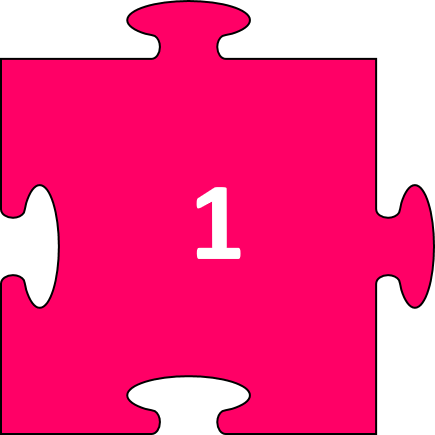 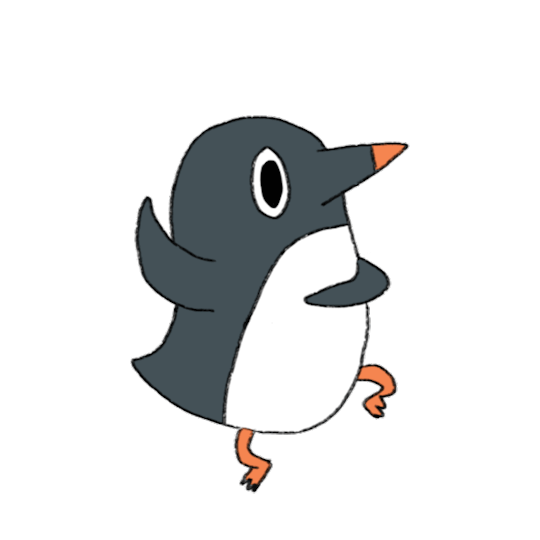 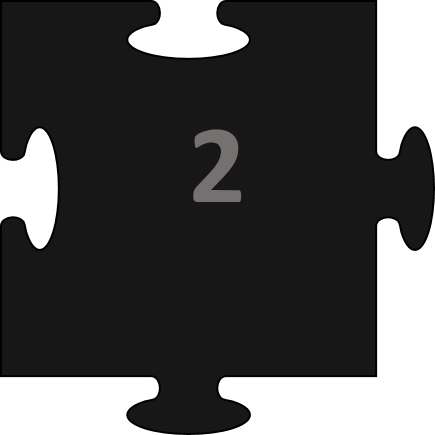 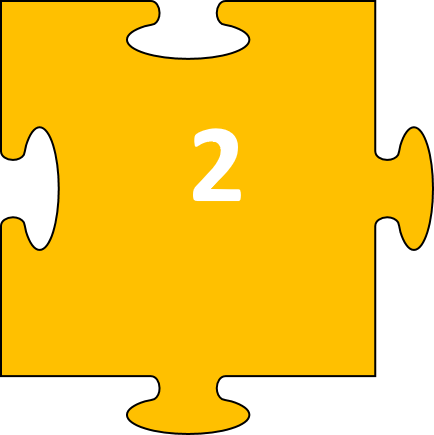 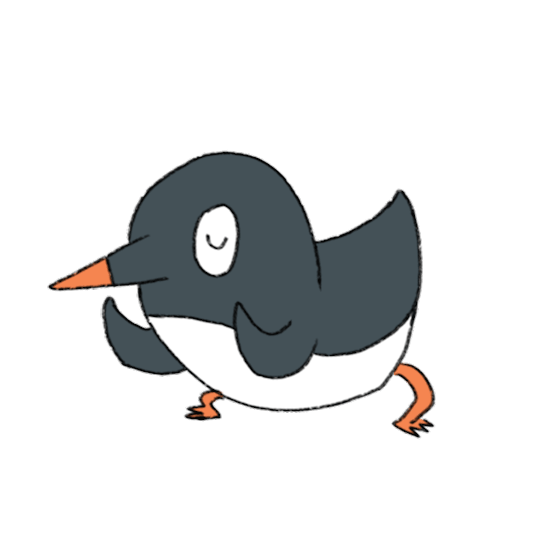 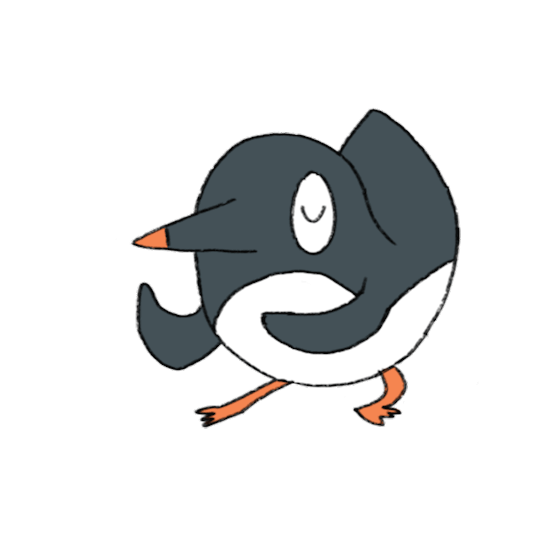 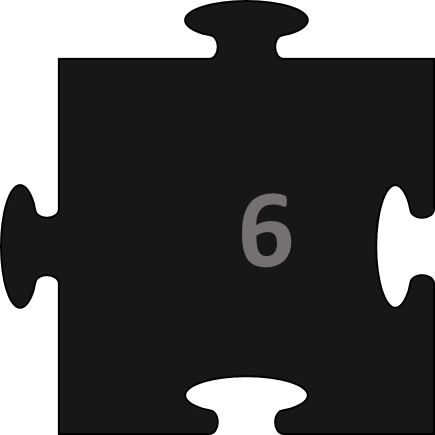 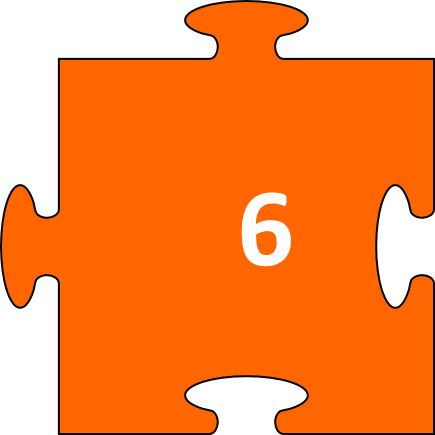 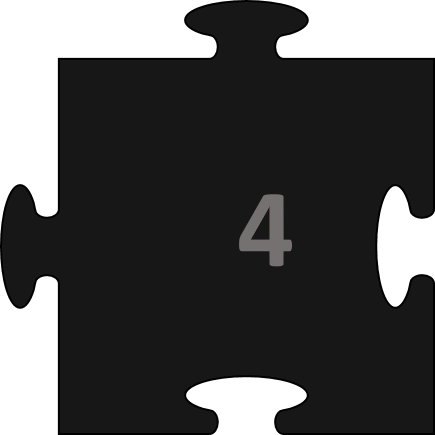 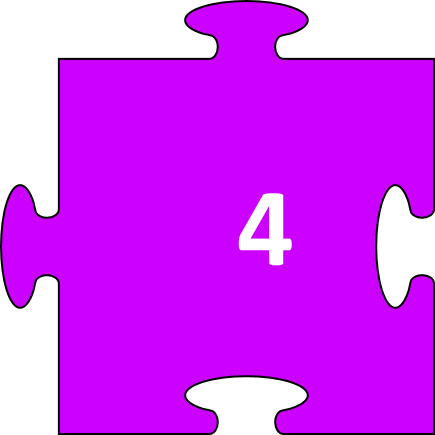 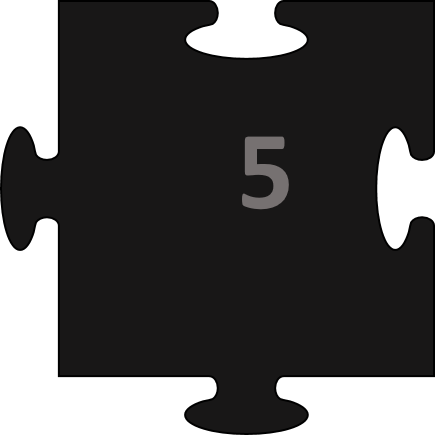 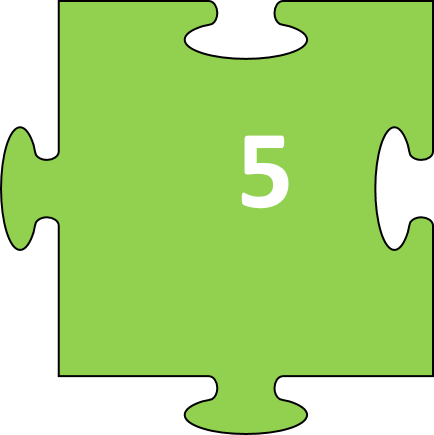 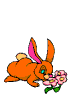 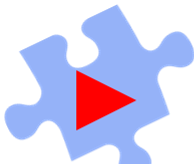 Vì sao chồn con không tới trường?
Vì chú chỉ thích rong chơi
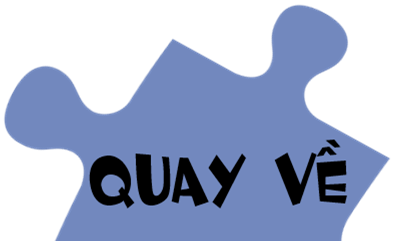 Vì sao các bạn không ai đi chơi với chồn con?
Vì các bạn bận tới trường
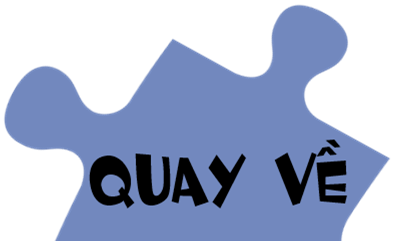 Chồn con đi lạc vào rừng, vì sao?
Vì chồn con mải mê bắt bướm
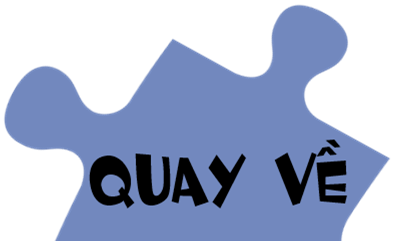 Vì sao chồn con không tìm được đường về nhà?
Vì chồn con không đọc được chữ trên bảng chỉ đường
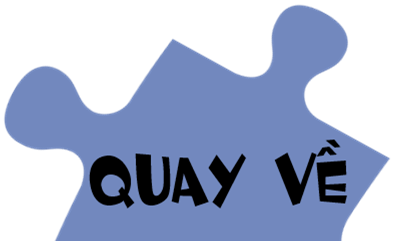 Ai đã là người đưa chồn con về nhà?
Bác sư tử là người đưa chồn con về
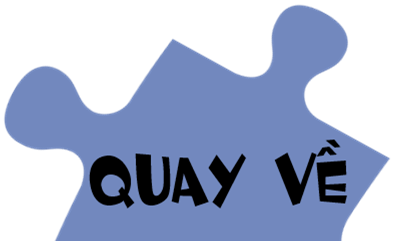 Sau chuyện đó, chồn con thay đổi như thế nào?
Sau chuyện đó, chồn con rất chăm đi học
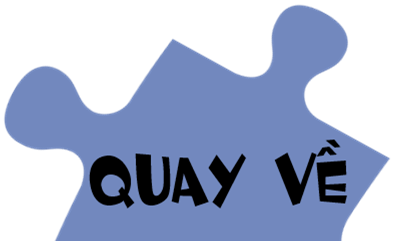 Khởi động
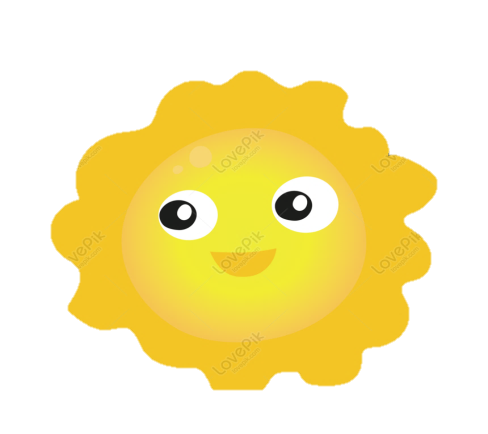 BÀI 14: HAI CHÚ GÀ CON
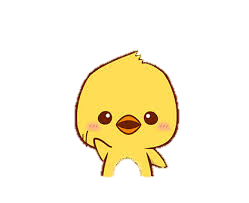 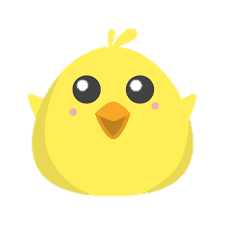 Nghe kể chuyện
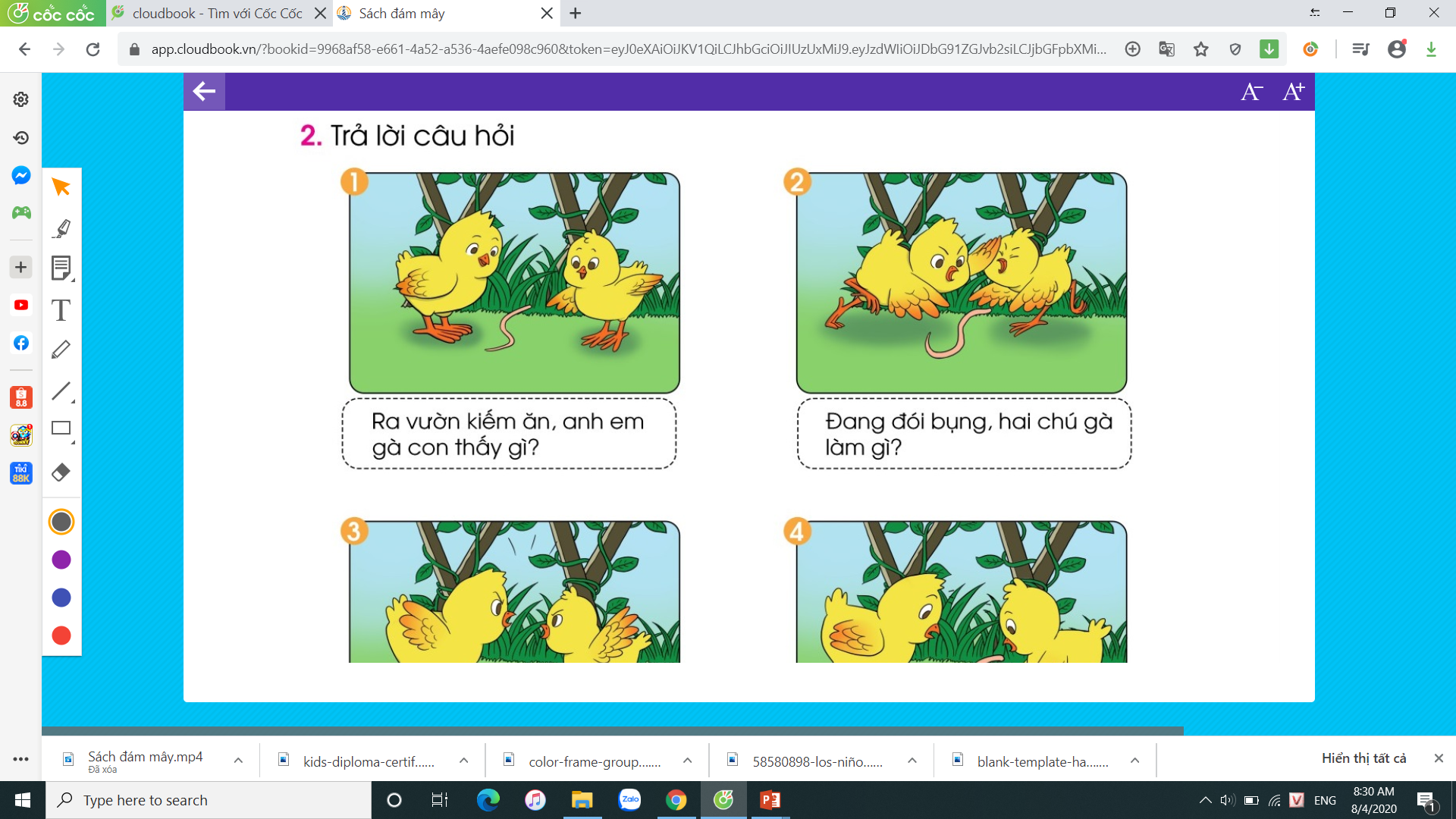 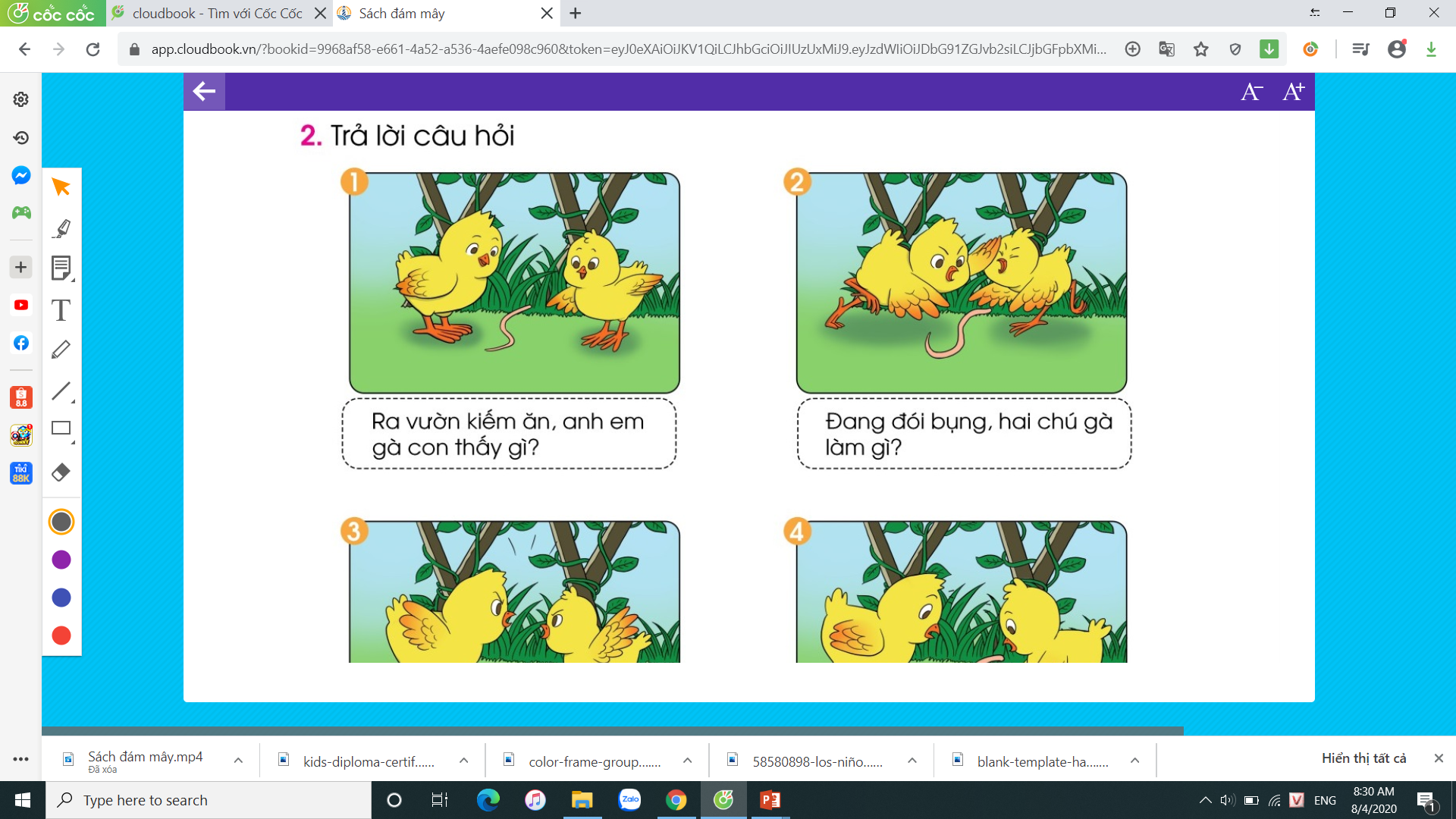 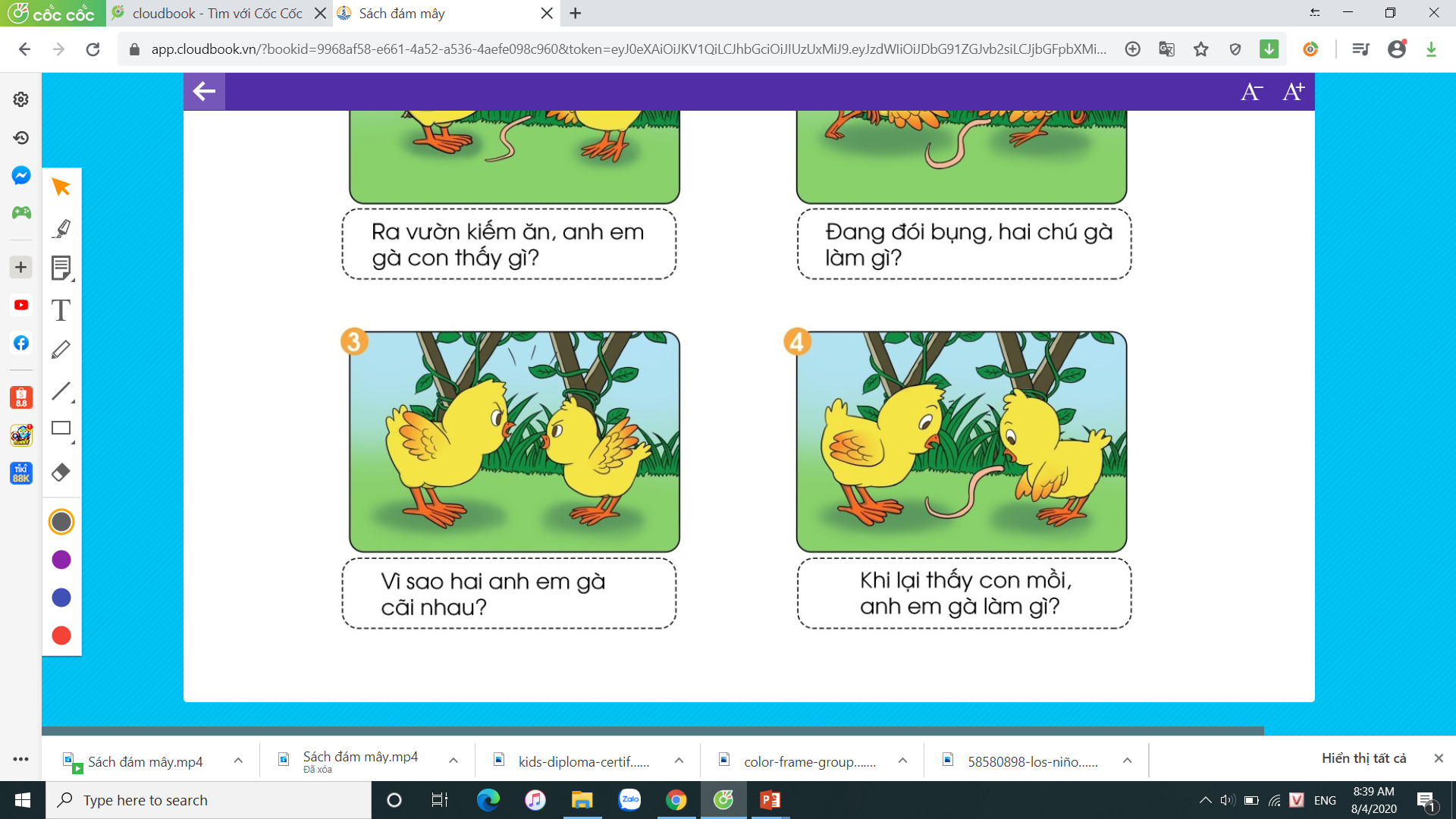 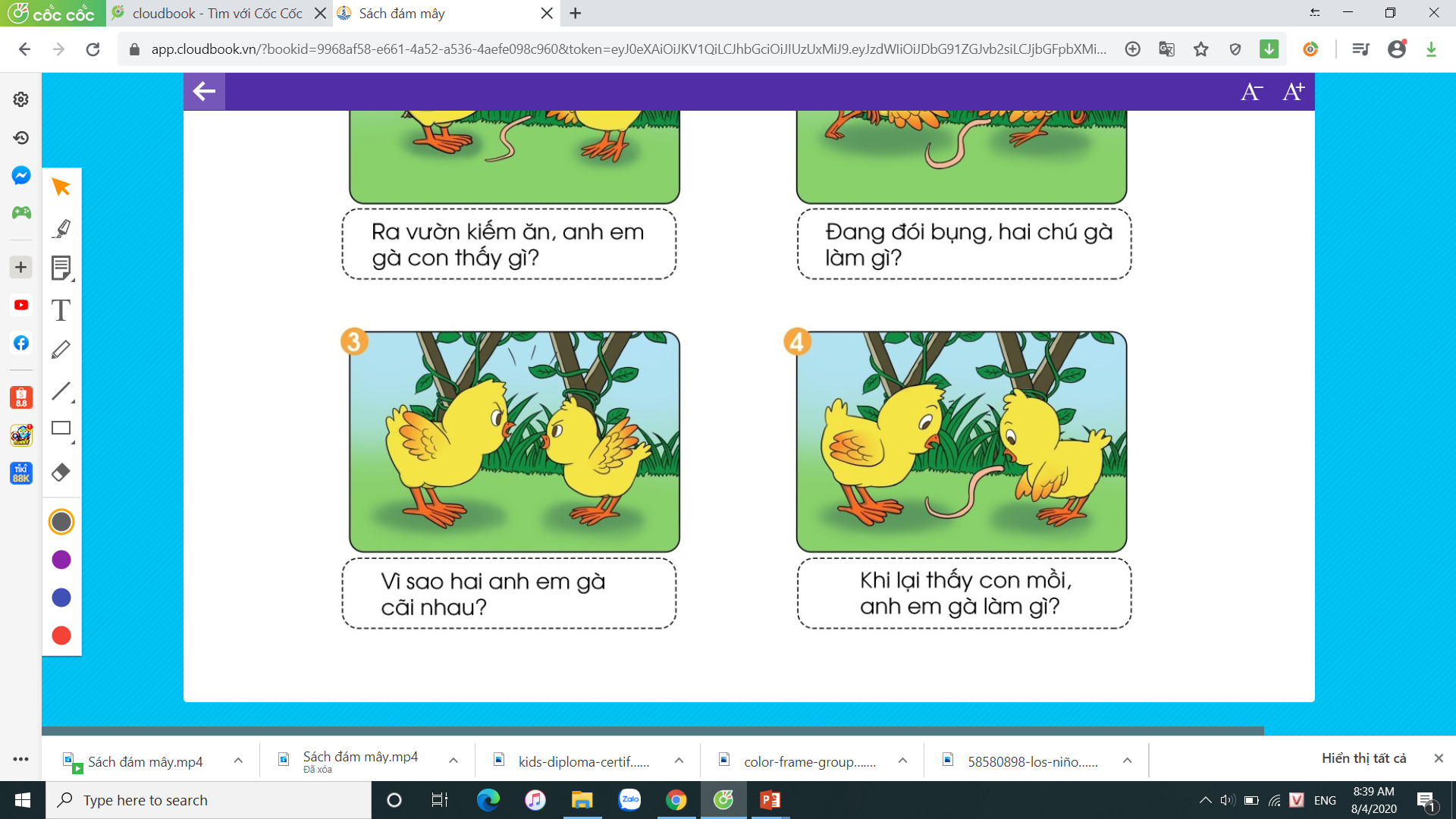 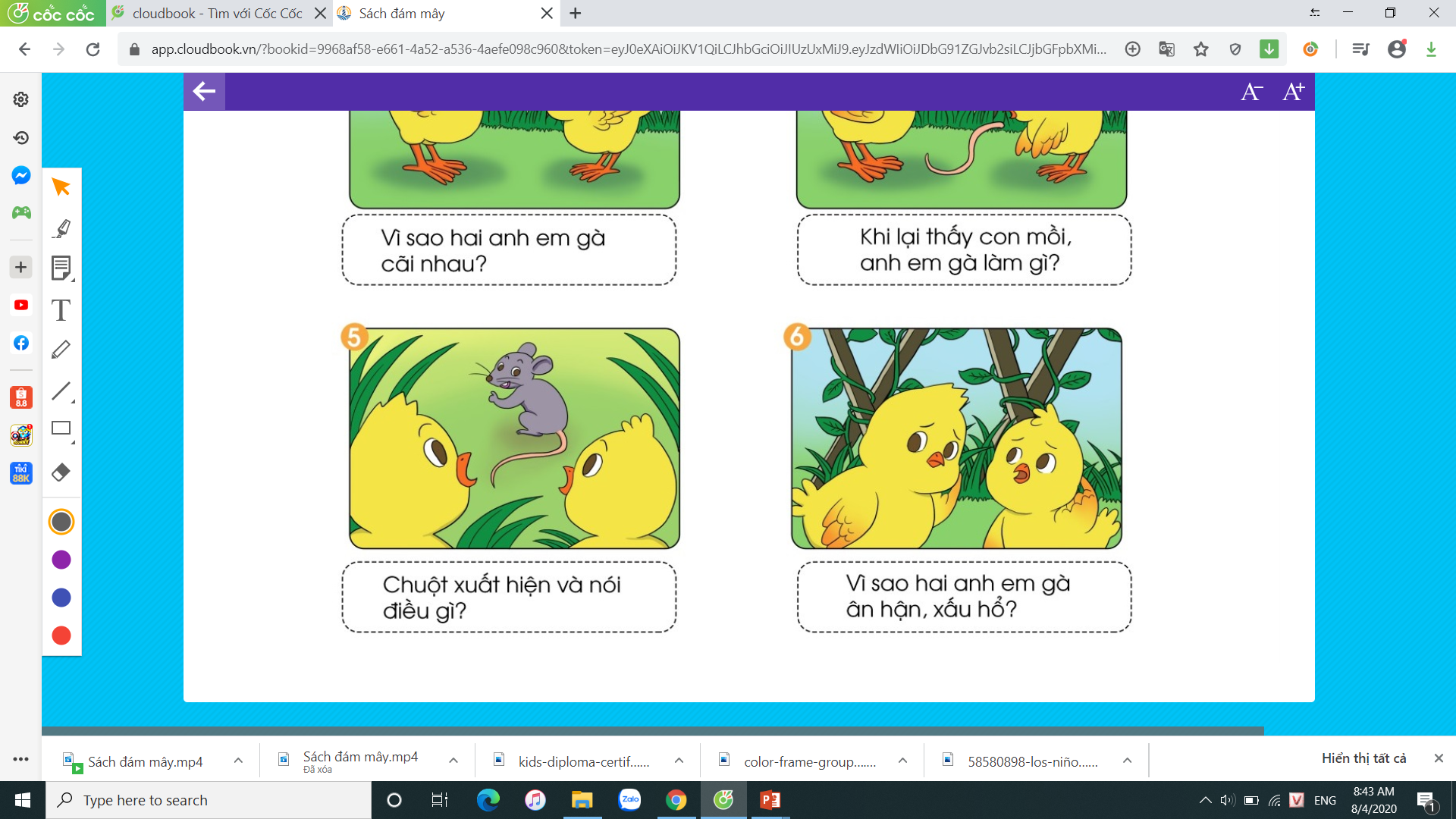 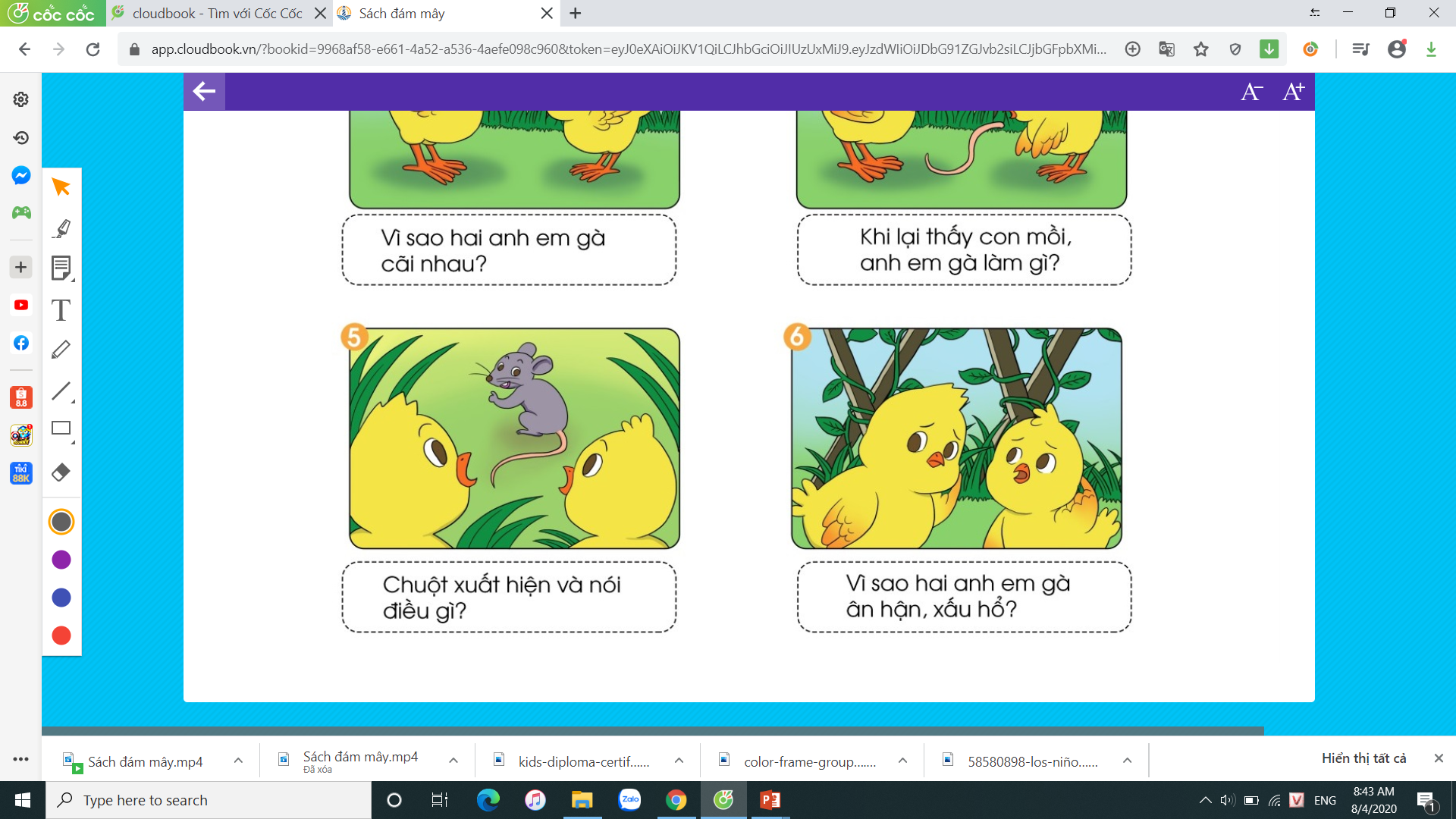 Trả lời câu hỏi
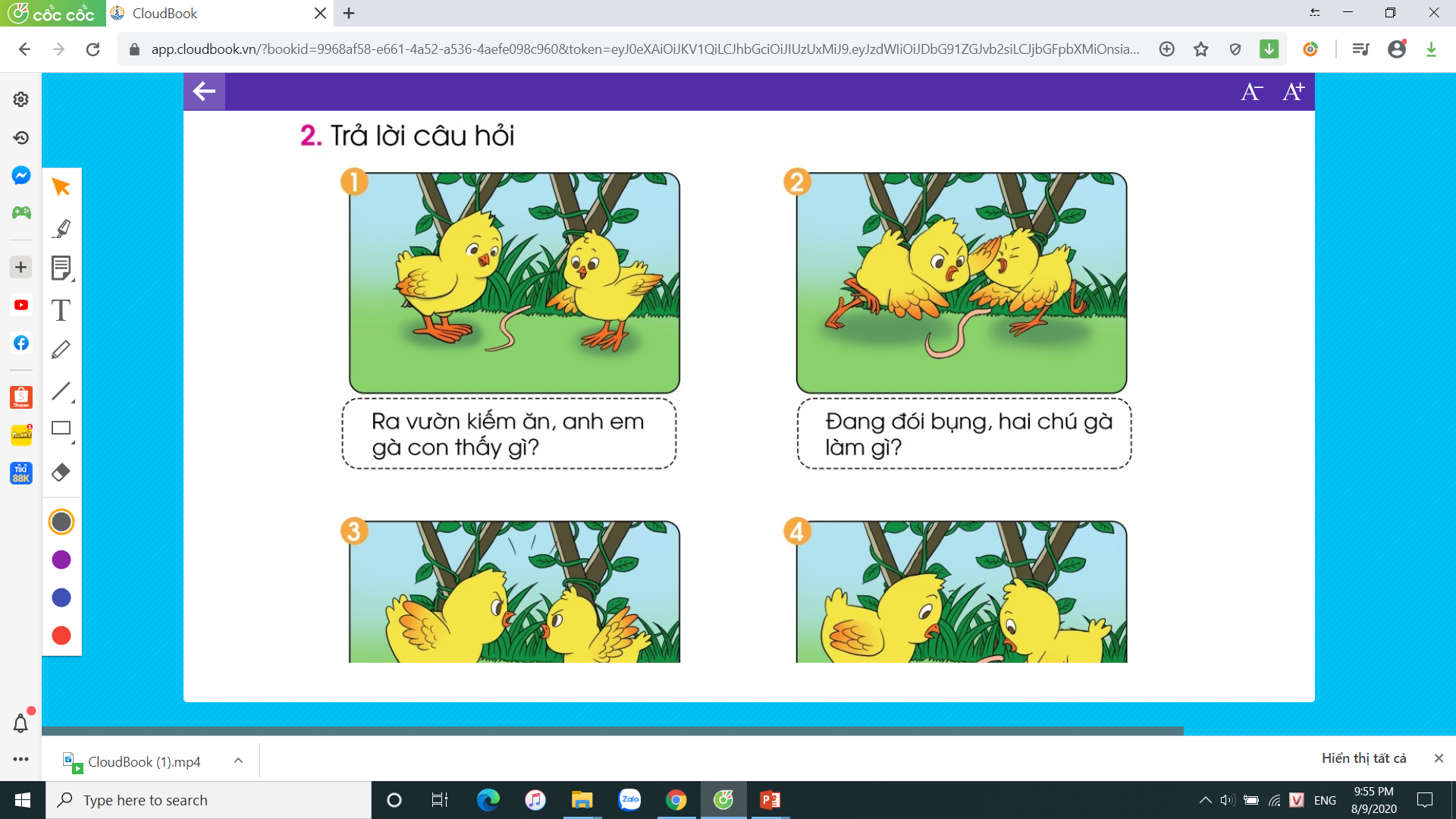 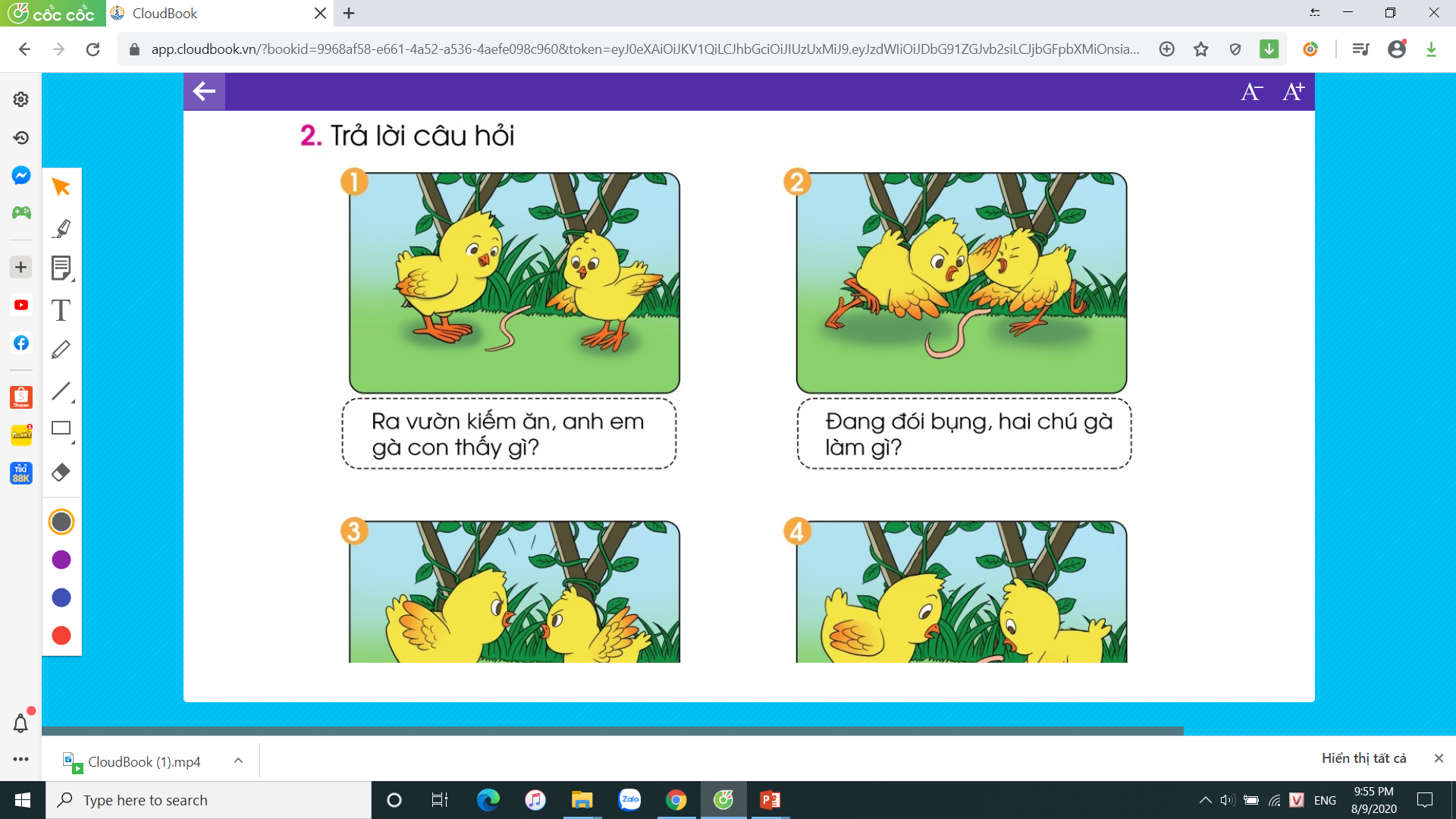 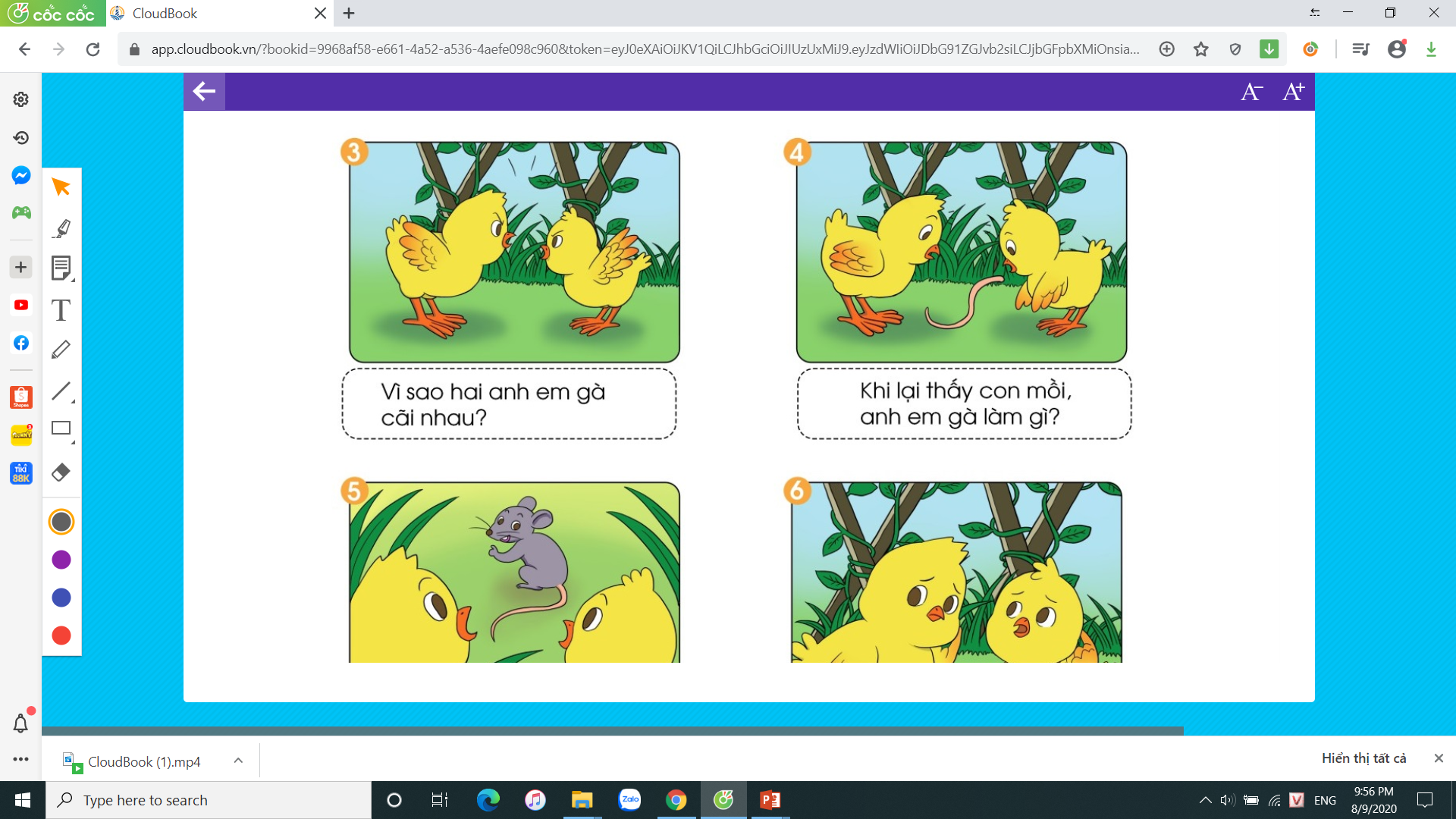 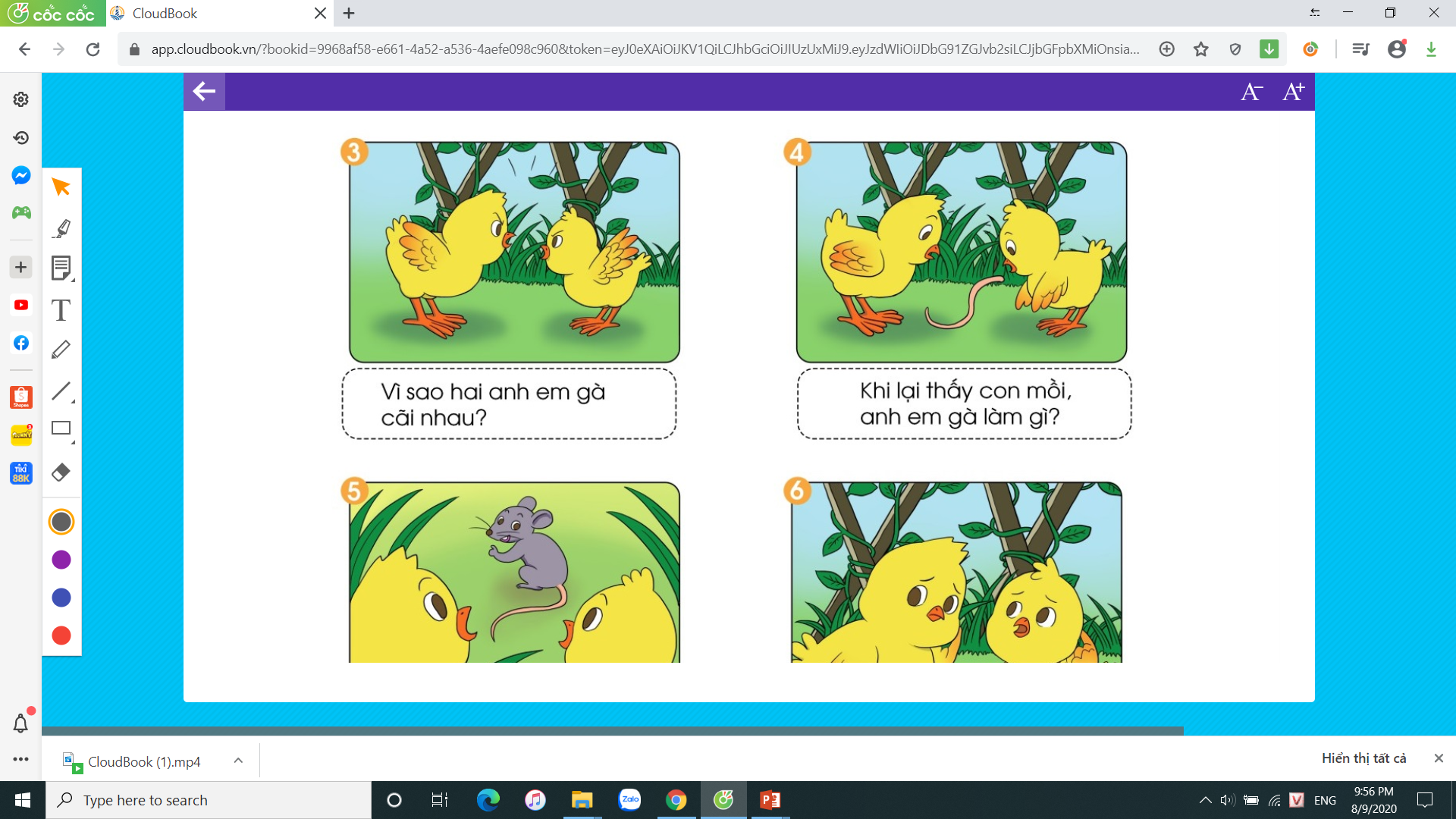 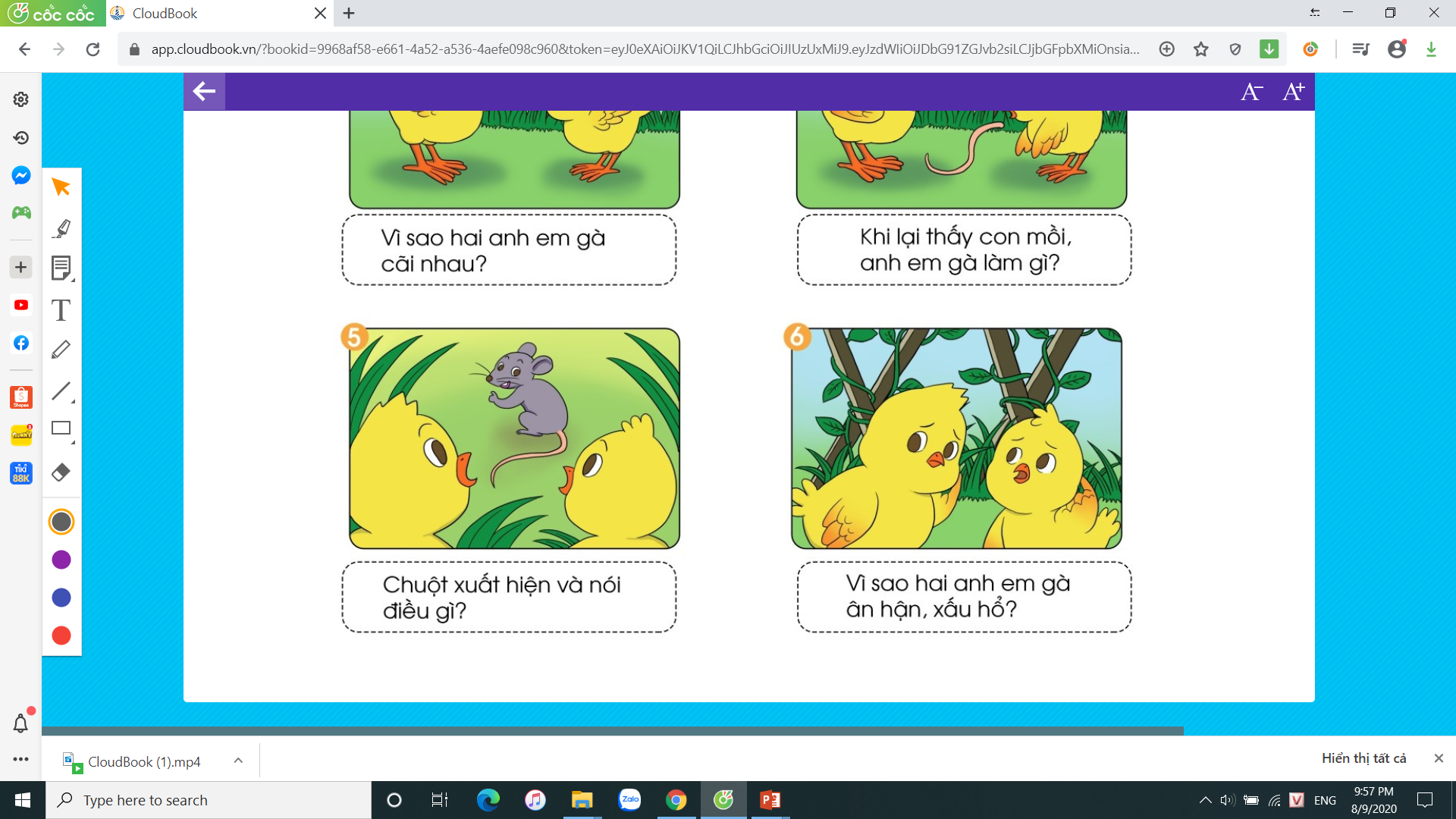 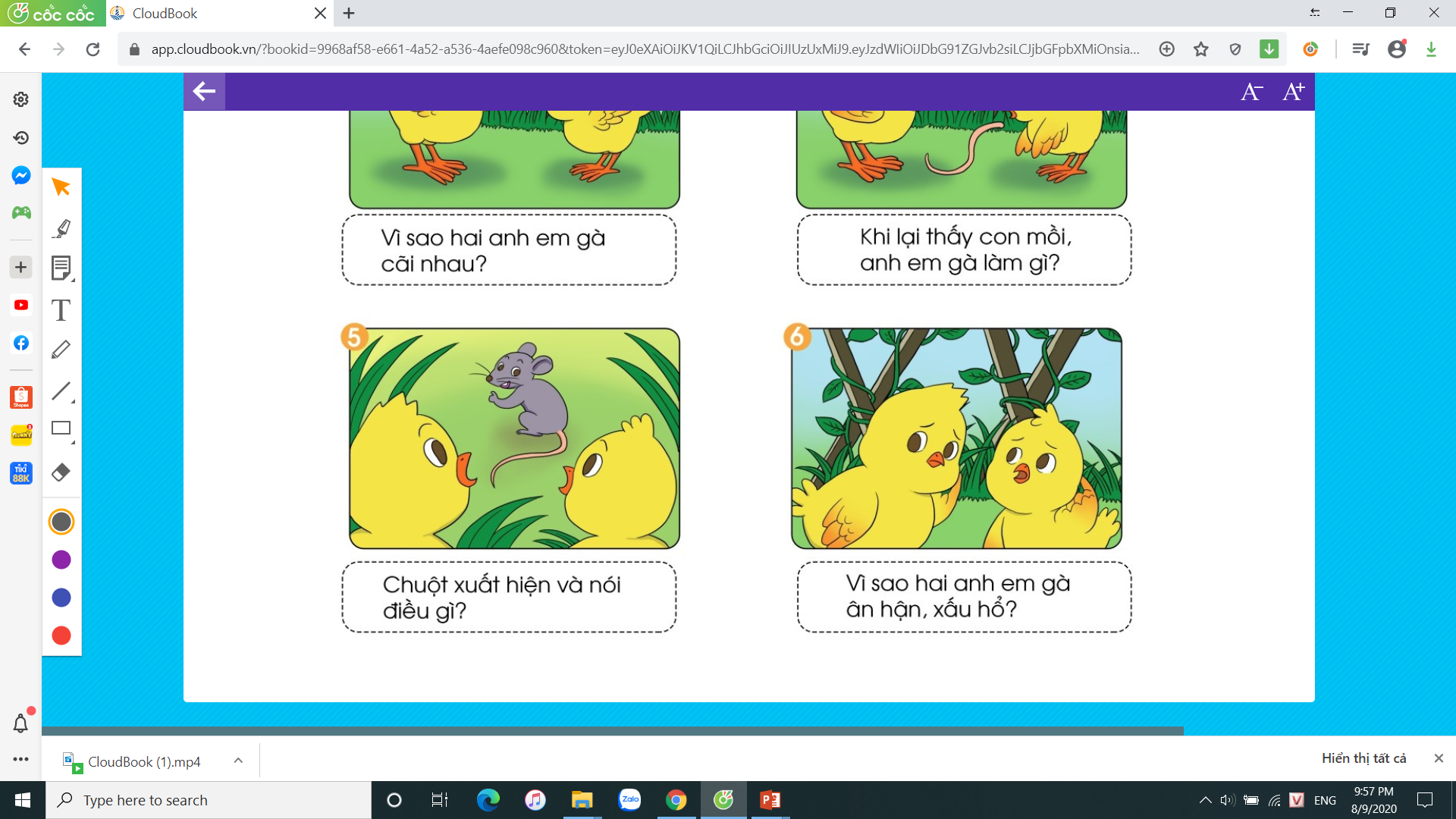 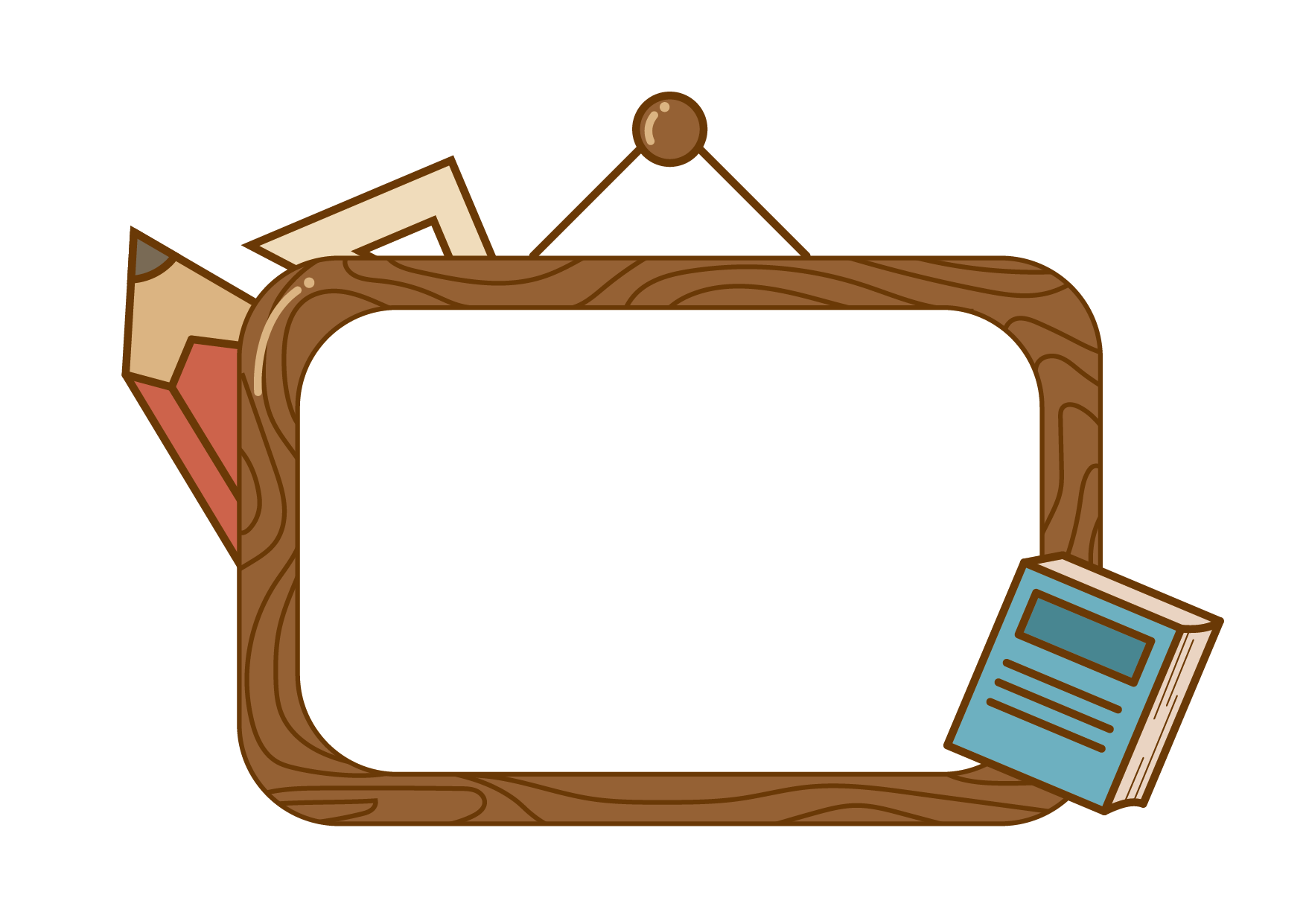 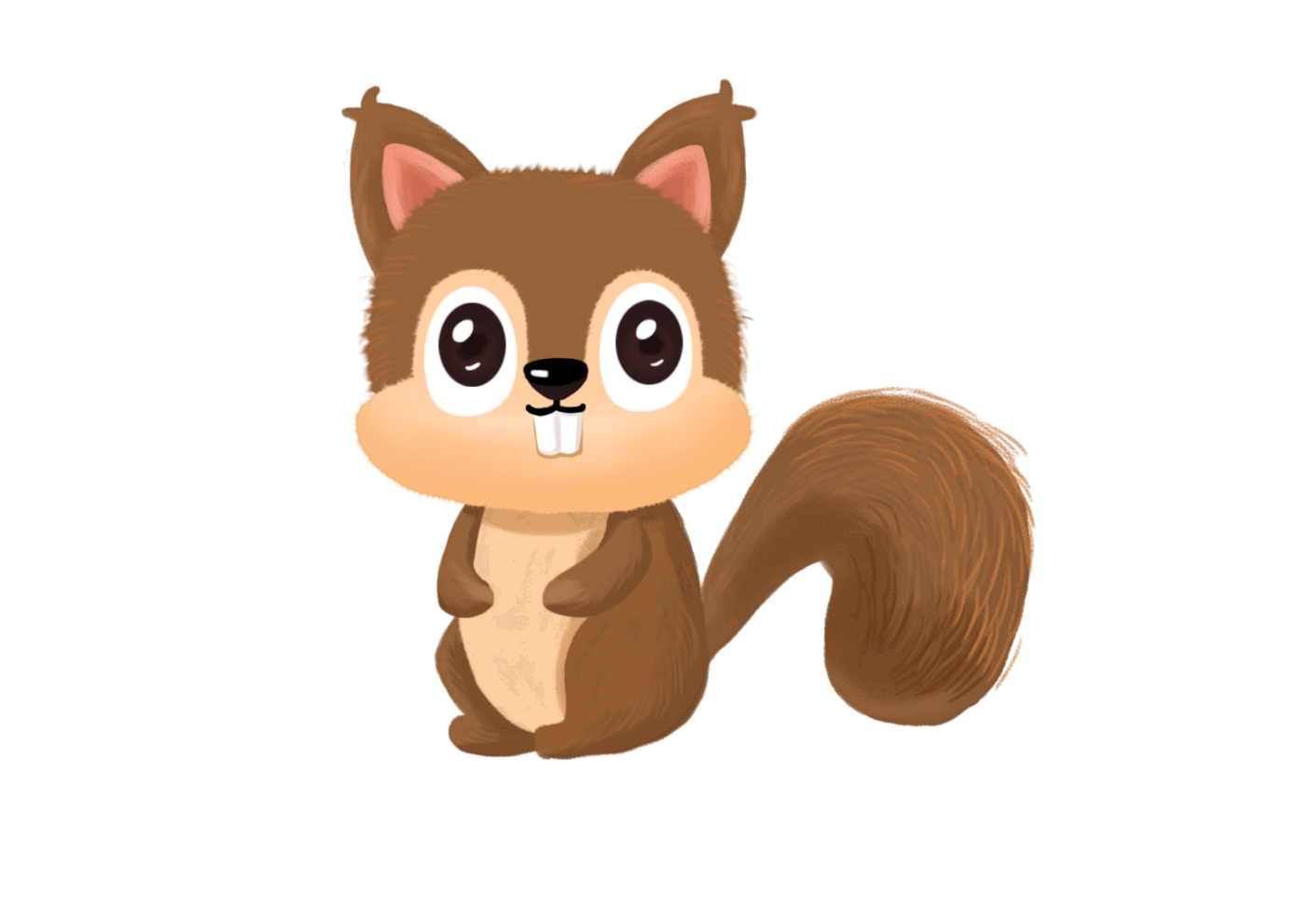 Nghe kể lại
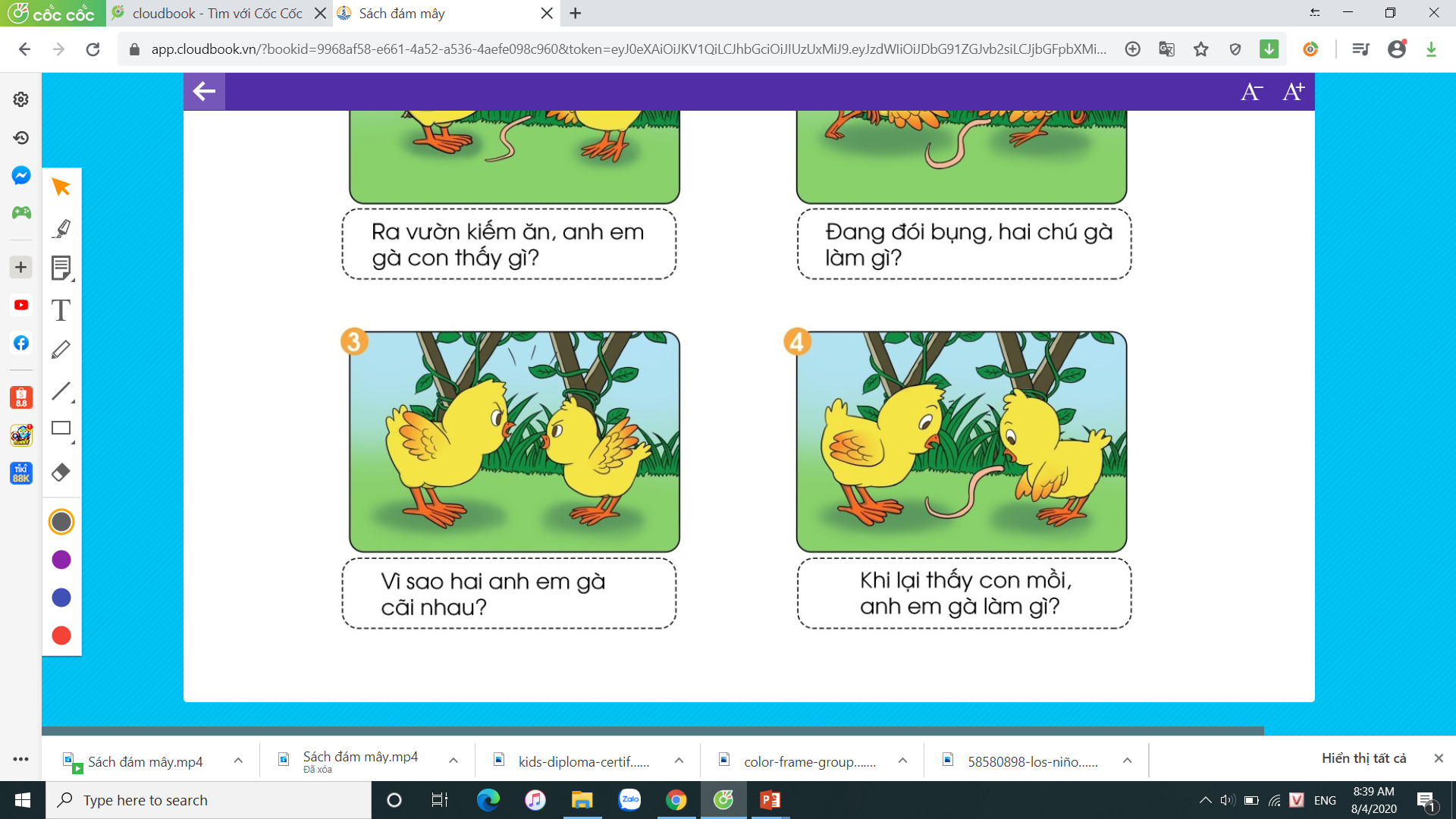 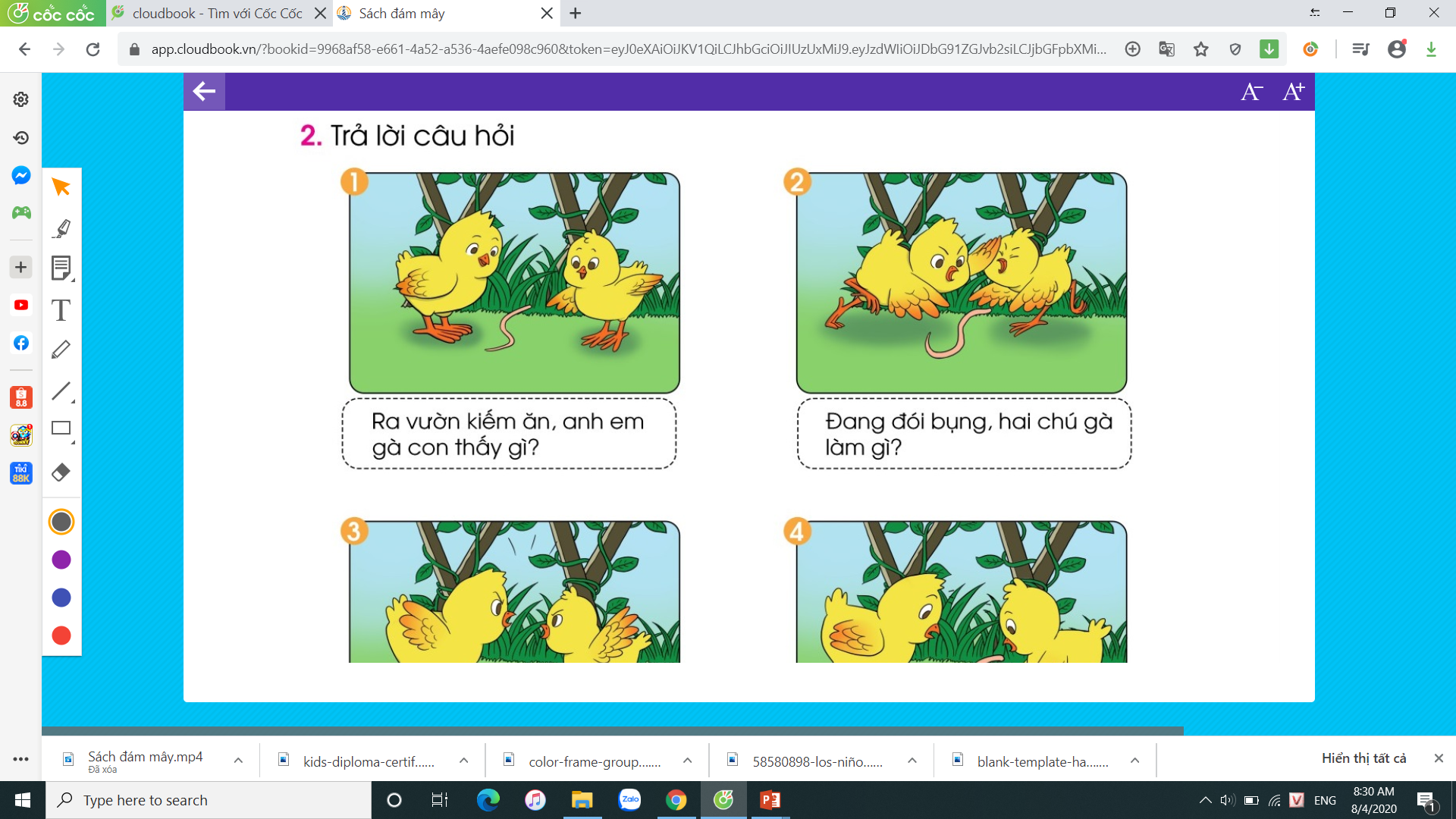 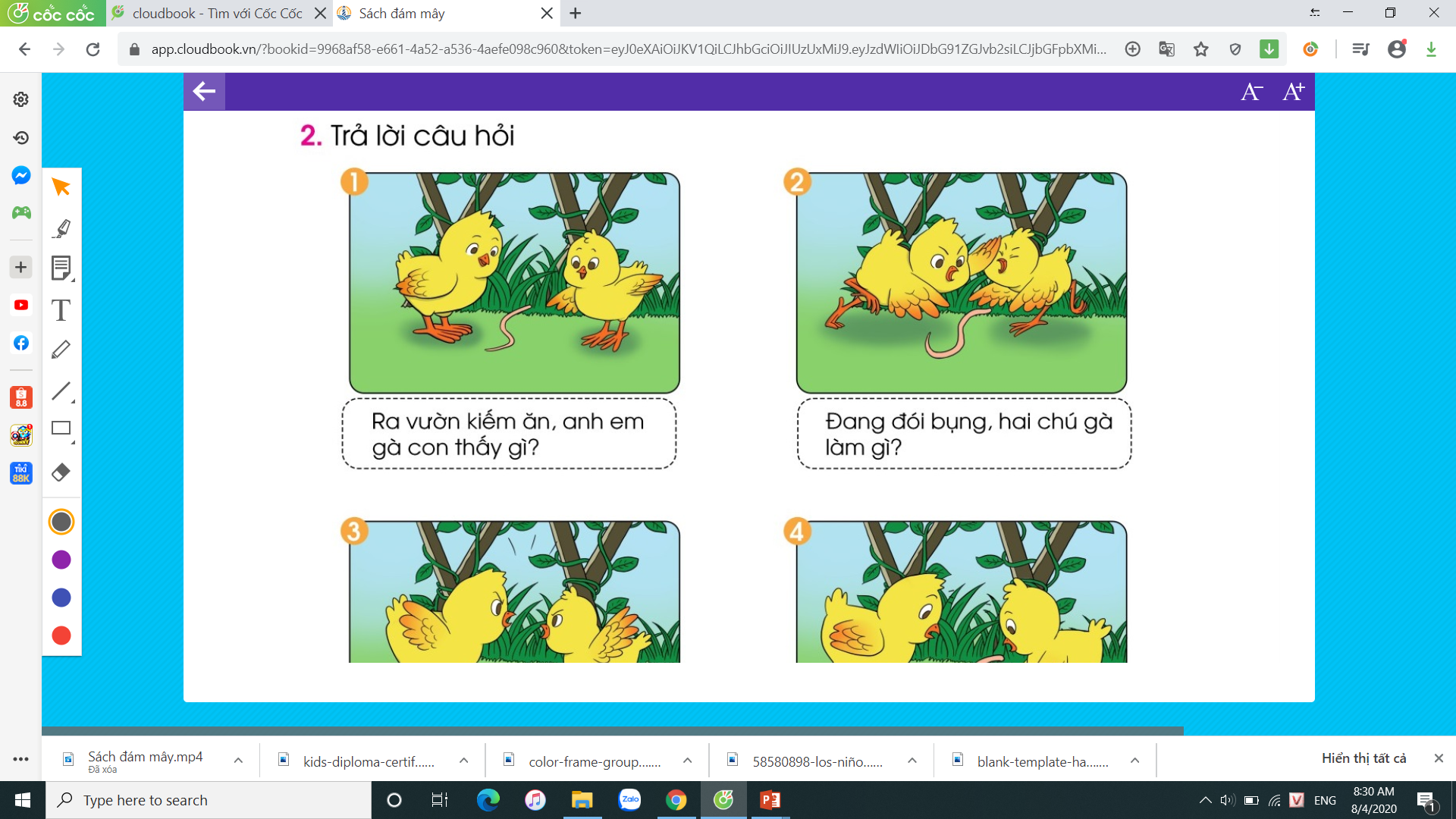 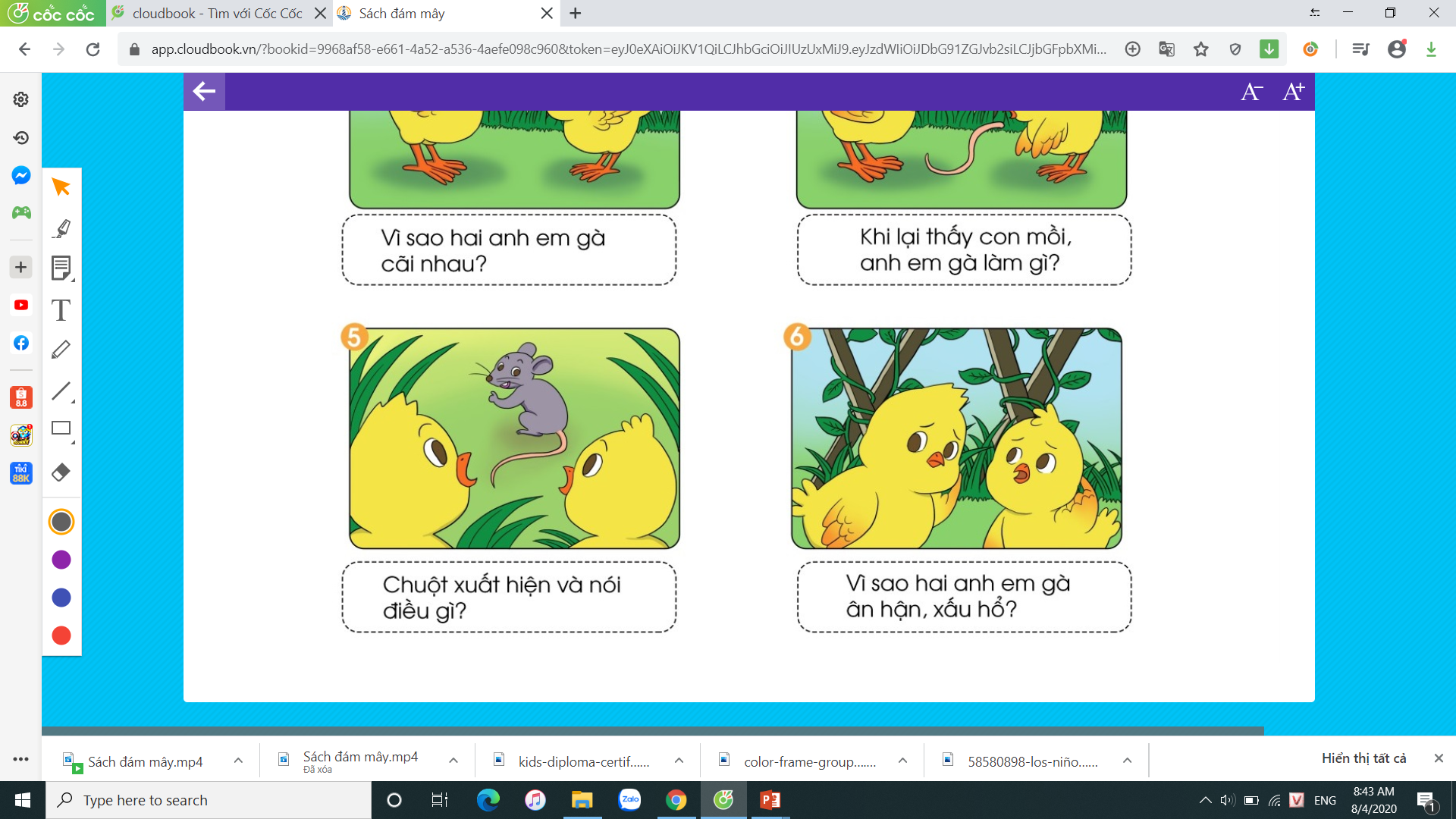 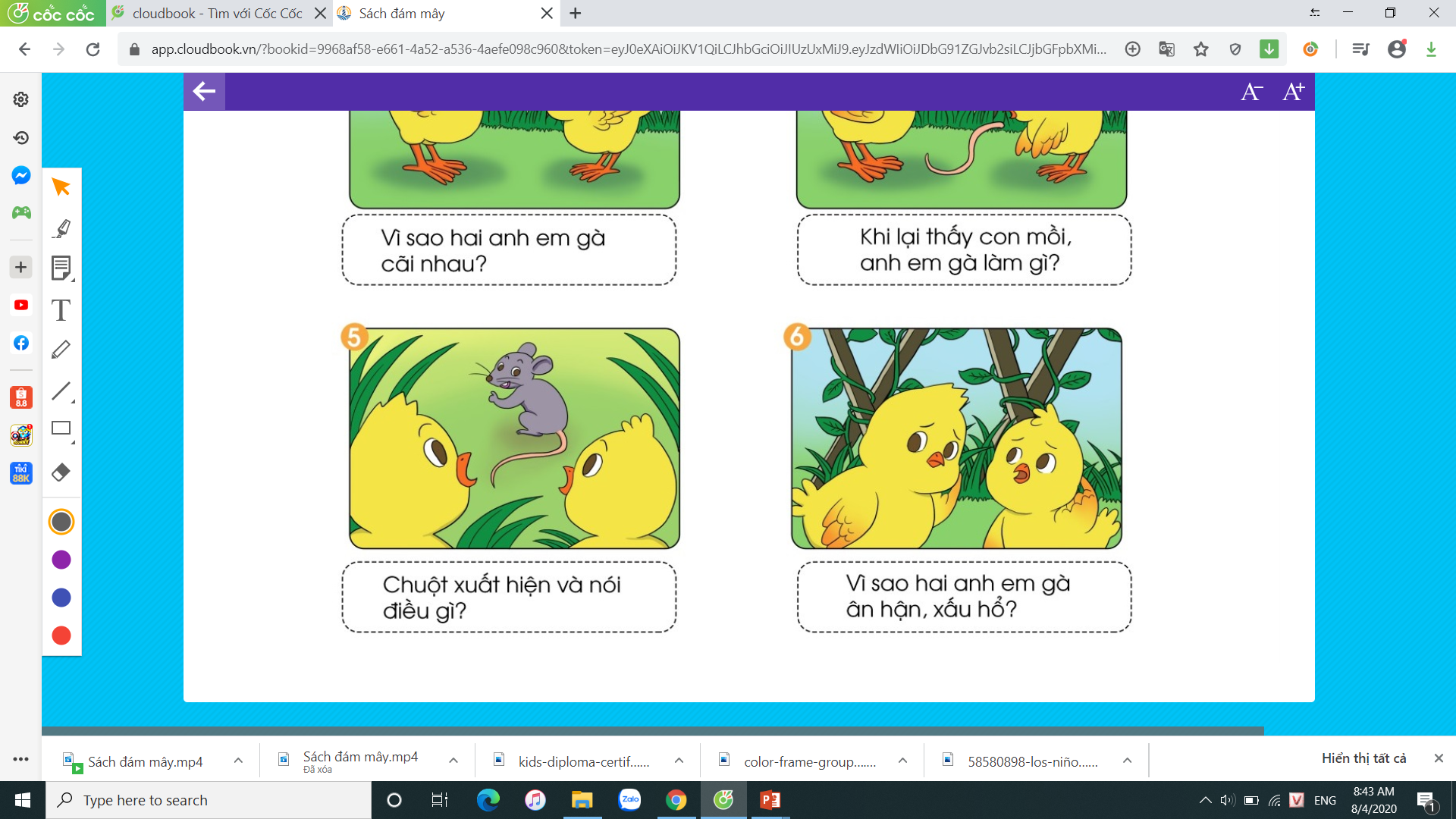 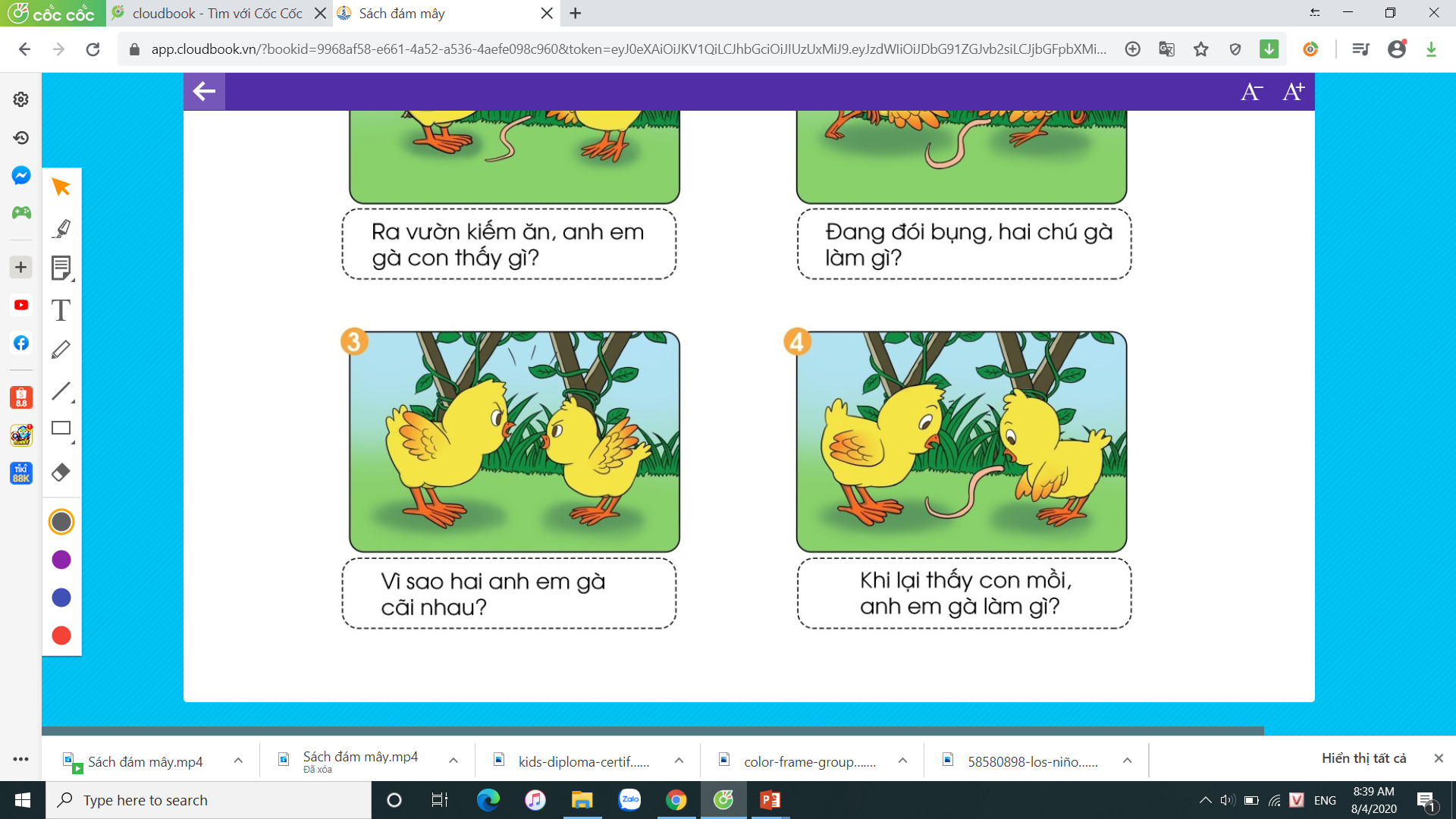 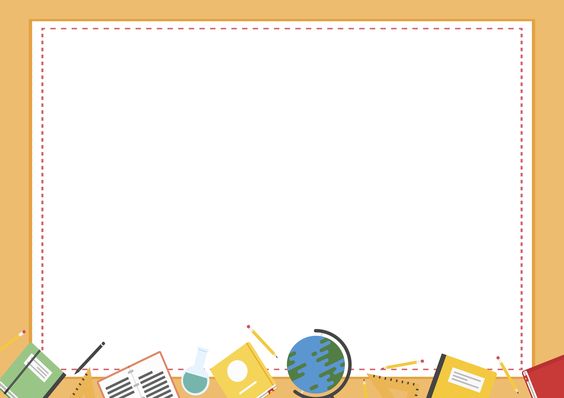 Cảm ơn các bạn đãlắng nghe!